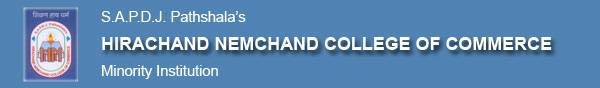 ADVANCED ACCOUNTANCY - I
B. Com III – Sem - V
By CA. Sunil G Ingale
1
Topic No : 1
Insurance Claims-Loss of Stock and Profit by fire
2
By CA. Sunil Ingale
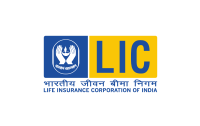 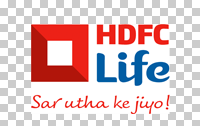 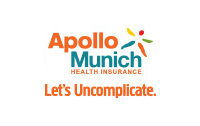 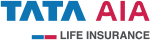 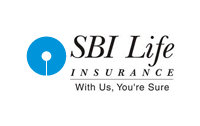 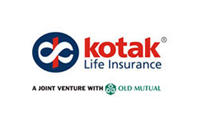 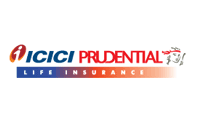 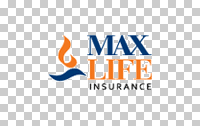 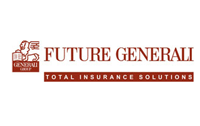 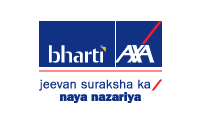 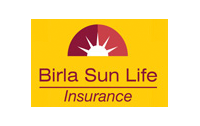 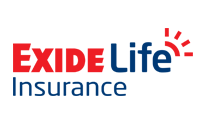 3
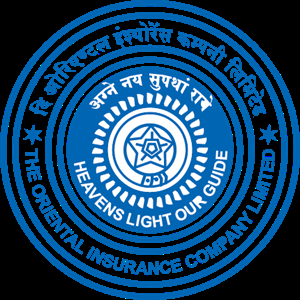 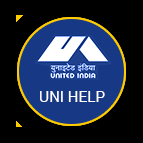 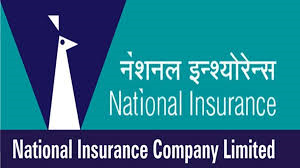 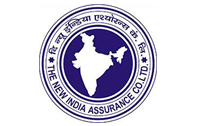 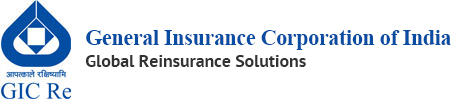 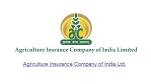 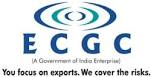 4
Life Insurance Companies
https://www.irdai.gov.in/ADMINCMS/cms/NormalData_Layout.aspx?page=PageNo129&mid=3.1.9
Life insurance business
General Insurance Companies
https://www.irdai.gov.in/ADMINCMS/cms/NormalData_Layout.aspx?page=PageNo264&mid=3.2.10
General Insurance Business
5
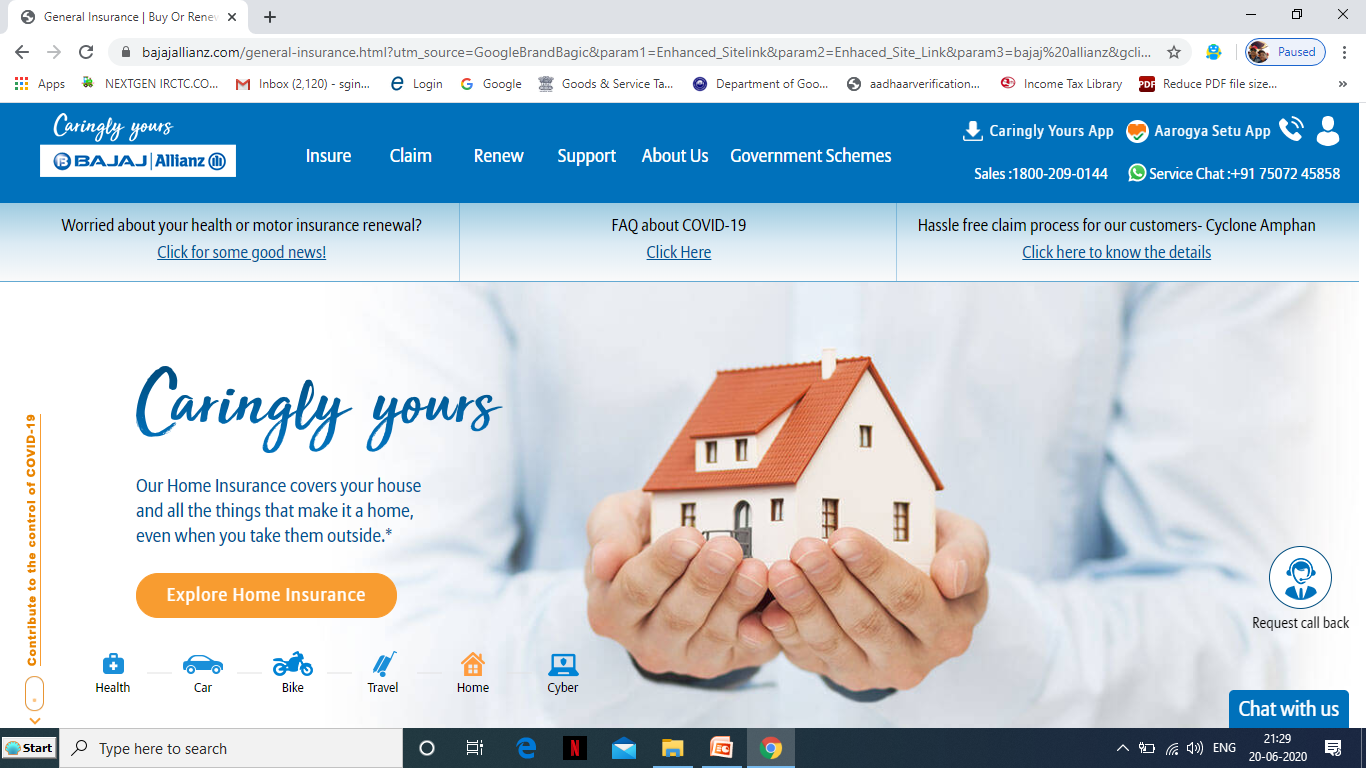 6
SECTORAL INFORMATION
The insurance industry of India consists of 60 insurance companies of which 24 are in life insurance business and 36 are non-life insurers. Among the life insurers, Life Insurance Corporation (LIC) is the sole public sector company. Apart from that, among the non-life insurers there are six public sector insurers. In addition to these, there is sole national re-insurer, namely, General Insurance Corporation of India (GIC Re). Other stakeholders in Indian Insurance market include agents (individual and corporate), brokers, surveyors and third party administrators servicing health insurance claims.
Out of 36 non-life insurance companies, five private sector insurers are registered to underwrite policies exclusively in health, personal accident and travel insurance segments. They are Star Health and Allied Insurance Company Ltd, Apollo Munich Health Insurance Company Ltd, Max Bupa Health Insurance Company Ltd, Religare Health Insurance Company Ltd and Cigna TTK Health Insurance Company Ltd. There are two more specialised insurers belonging to public sector, namely, Export Credit Guarantee Corporation of India for Credit Insurance and Agriculture Insurance Company Ltd for crop insurance.
7
INSURANCE MARKET
The Indian insurance market is a huge business opportunity waiting to be harnessed. India currently accounts for less than 1.5 per cent of the world’s total insurance premiums and about 2 per cent of the world’s life insurance premiums despite being the second most populous nation. The country is the fifteenth largest insurance market in the world in terms of premium volume, and has the potential to grow exponentially in the coming years.
8
Difference between
9
1 :	Claim for Loss of Stock
2 :	Claim for Loss of  Profit Policy
10
1
Insurance of 
	 Sock-Claim for
 	   Loss of Stock
11
Claim process
Value of Stock????
12
Problems and solutions
13
Important Points / Concepts – Loss of Stock
Contract of Indemnity **
   Policy Amount:- Maximum loss amt by Insurance Company
   Percentage of Gross Profit
  Valuation of Stock
  Adjustments 
  Goods of irregular line
  Stock Salvaged
   Under-insurance
  Average Clause
  Damaged Goods / Shop Soiled Goods
14
Percentage of Gross Profit
Normal Gross Profit Ratio should 
    be considered
Average Percentage is to be taken
Increasing / Decreasing Trend
It is not hard and fast rule
GP Ratio = GP/Sales*100
15
Valuation of  Stock
If the stock figures given in the problem   
  are not at cost price and Below  or Above 
  cost , it necessary to convert them to cost
  price before ascertaining the percentage of
  gross profit 

Valuation =  At cost
16
Adjustments
Returns inwards remained unrecorded
Goods distributed as free sample 
Loss of goods by theft 
Purchase or sale of asset included in
   purchases or sales
**Important Principle**
Trading Account is like Goods Account
17
Goods  of Irregular Line / 
Slow Moving Items / 
Abnormal Goods
If these goods are included in the stock, purchases and    sales, the Percentage of gross profit will be affected

The value of such goods included in various items must be deducted from the respective items  to get value of  goods of regular line
	Aim Find out Normal G. P. Ratio

 For the Purpose of Claim = value these items at cost
18
Stock Salvaged
Value of Stock Saved from fire

It is deducted from the “Stock on the date 
   of fire’ and the remaining balance is  
   “The loss of stock due to fire”
19
DAMAGED / SHOP SOILED STOCK
To be valued at below cost i.e. at agreed value
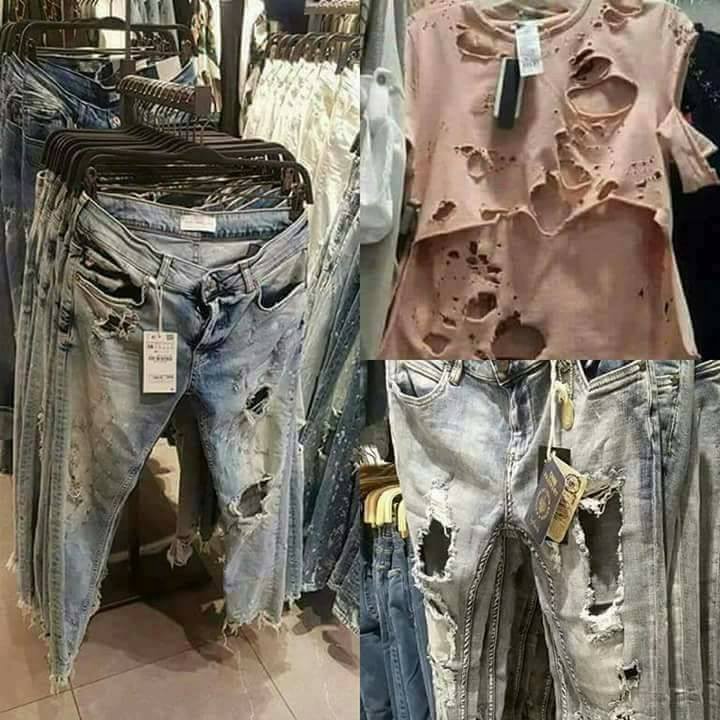 20
Loss of stock
21
Under insurance
22
Average Clause
Inserted in Policy to prevent Under-insurance
Sum Insured                             Loss of Stock
Claim =   ---------------------------------------------------------------- *  -------------------------
                            Total Stock on the Date of fire                    1
23
2
Loss of Profit Policy
24
How much
How much
25
26
Important Concepts – Loss of Profit
Period of Indemnity
 Period of dislocation
 Standard Sales  
 Short Sales= Standard - Actual
 Gross Profit Percentages
27
important concepts – loss of profit
Standing Charges
Additional Cost of     Working
Annual Sales
Amount for which policy should be taken
Claim Amount
28
Important steps – Loss of Profit
Reduction in Profit = Short Sales * G. P Ratio
Loss of Profit = Reduction – Saving in insured  
                               in Profit        standing charge 
Additional cost of working = whichever is less
   a) Sales because of ACW * G. P. Ratio
       b) Net Profit   +  Insured Standing Charge
              --------------------------------------------------------  *   Additional Cost of 
              Net Profit  +  All  Standing Charges                    Working

Total Loss Amount = Loss of  + Additional cost of 
                                     Profit        Working
29
Important steps – Loss of Profit
Amount for which policy should be taken = Annual Sales * G. P. Ratio
Under-insurance = Policy   <  Amount for which
                                 Amount    policy should be taken
Claim Amount = 
                Policy Amount                      Total Loss 
               -_______________________________________________________________________________________ X     Amount
                 Amount for which policy  should
                be taken
30
Period of  Indemnity
The  period during which the sales are 
expected to be affected due to fire is 
stated in the policy. This period is known 
as “Indemnity Period.”
Period allowed by insurance company 
to restart the business normally
31
Period Of  Dislocation
It is the actual period taken by the business to start normally.
It is the period taken to achieve again normal sales
32
Different concepts of sales
Standard Sales = Sales during dislocation period
                                  in the previous year  
Annual Sales = Sales for 12 months ended on the 
                              date of fire
 Sales for G. P. Ratio = Sales for completed financial year for which accounts are prepared.
Standard and annual sales need to be adjusted for any trends
33
Short  Sales  (Step No. 1)
Short Sale   =    Standard Sales (Estimated or 
			   expected sales during 
                              the period of  dislocation)
                  Less  :  Actual sales during the dislocation 
                              period
34
Gross Profit Percentage 
(Step No. 2)
Earning or Gross  Profit  Ratio =   for calculation 
 of GP Ratio figures of completed financial year 
to be considered.
 If there is any trend in GP ratio or adjustment 
  same should be applied and GP should be 
increased / decreased accordingly
Net Profit  + Insured Standing Charges  
---------------------------------------------------------------  *  100
       Sales  of  Last  Financial Year
Standing Charges:- Fixed Expenses, Expenses which remain constant irrespective of sales / production
35
Reduction in Profit (Step No. 3)
=Short Sales * G. P. Ratio
Loss of Profit (Step No. 4)
=Reduction in Profit – Saving in 		insured standing charges
36
Additional Cost of Working (Step No. 5)
Expenses incurred to run the business during dislocation period
Whichever is less

Additional cost of working

Sales because of ACW * G. P. Ratio

                 Net Profit+ Insured Standing Charges
      = ACW* -------------------------------------------------------------------   
                       Net Profit + Total Standing Charges
37
Total Loss Amount (Step No. 6)
==Loss of profit (Step no. 4) + Additional              Cost of Working (ACW) (Step No. 6)
Annual Profit (Amt. for which policy should be taken) (Step No. 7)
== Annual Sales* Gross Profit Ratio (Step No. 2)
38
Claim Amount (Step No. 8)
Check under-insurance
Annual Profit > Policy Amount
Average clause becomes applicable
Policy Amount  
Claim Amount = Total Loss Amt* ---------------------
                             (Step No. 6)          Annual Profit
39
The End
40